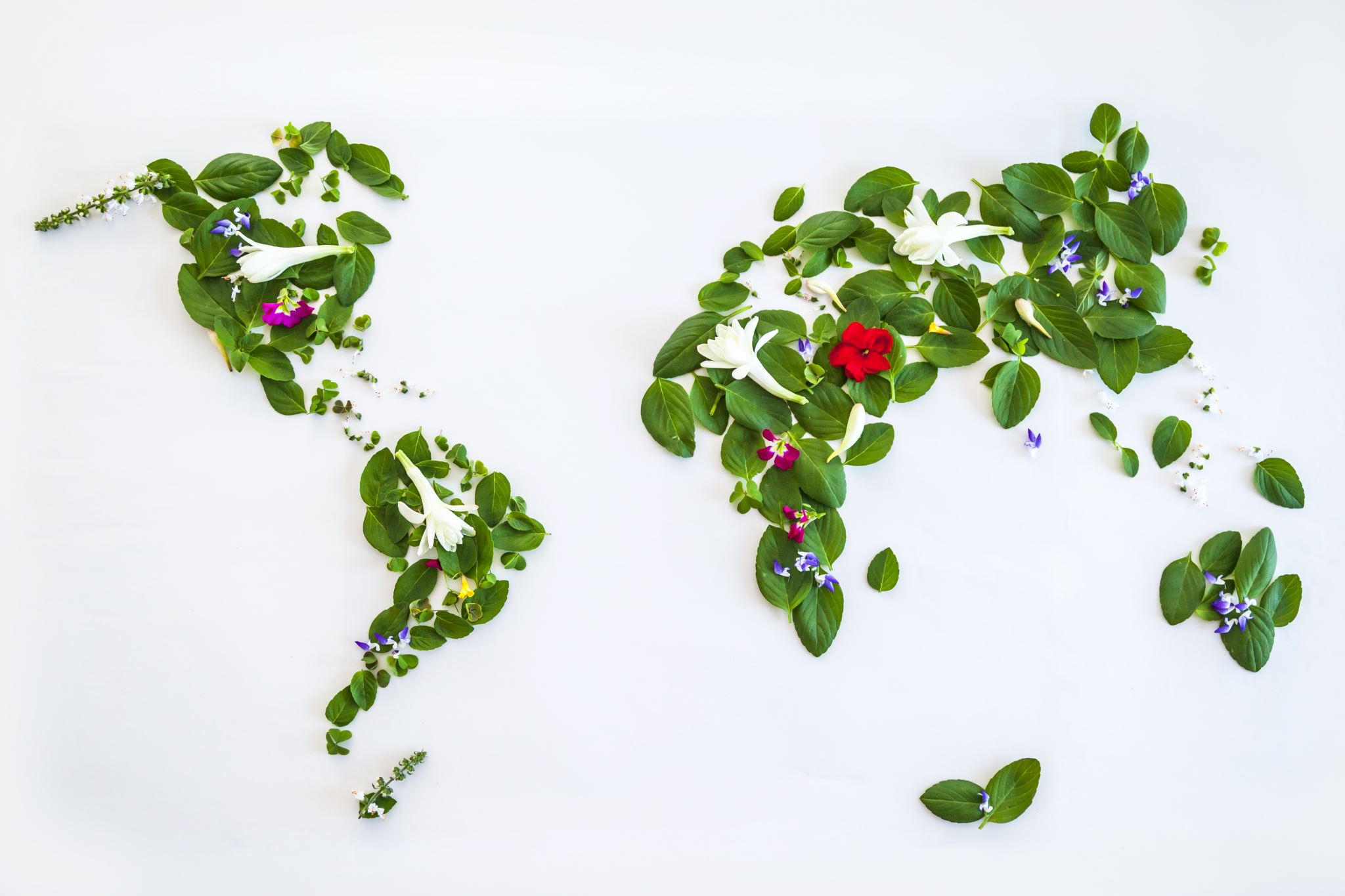 Z7895 PROGRAMY A PROJEKTY PŘESHRANIČNÍ SPOLUPRÁCE
Cvičení
Mgr. Mirjana Stanojević
Programy a projekty přeshraniční spolupráce
Mezinárodní vztahy Brna a JMK 
 Cvičení + projekt (druhá polovina semestru)
 2 povolené absence
 Individuální a skupinová práce (1. polovina semestru)
 Účast na vypracovávání projektu (spolupráce Brna a Vídně)
 Zápočet za aktivní účast na projektech v minulých letech
Změna termínu?
Hlasovat do neděle 23.02.2020. 
 ODKAZ: https://docs.google.com/spreadsheets/d/1w5agXhNHJvGtWRmM_QozmFY6x6UUPGQledp_SYif30k/edit?usp=sharing 
 Preferuji termíny po 14 h
Cvičení č. 1
Partnerská města?
Twin town 
 Sister city 
 Partnerská (družební) města jsou taková města, která se i přes své geografické vzdálenosti a politické rozdíly spojila, aby pěstovala vzájemná kulturní pouta a kontakty mezi svými obyvateli. Mají často podobné demografické i jiné charakteristiky, někdy také podobnou historii. Takováto partnerství vedou často k výměnným studentským programům a také k ekonomické a kulturní spolupráci. (Wikipedia)
Cvičení č. 1
Partnerská města Brna?
Cvičení č. 1
Každý si má zvolit jedno partnerské město 
 Základní popis města a případná podobnost Brnu
 Spolupráce v oblasti:
 Cestovní ruch
 Obchod a podnikání
 Kultura
 Sport
 Vzdělávání
 Oficiální setkání
Cvičení č. 1
Informace o partnerských městech Brna: https://www.brno.cz/sprava-mesta/magistrat-mesta-brna/odbor-zahranicnich-vztahu/mezinarodni-vztahy/partnerska-mesta/ 
 Prezentace města na příštích dvou cvičeních 
 Jedna prezentace cca 8 minut
 Prezentace odevzdat do složky v IS-u s názvem Cv. 1
Cvičení č. 1
Prvních 5 měst – prezentace příští cvičení!
DĚKUJI ZA POZORNOST!